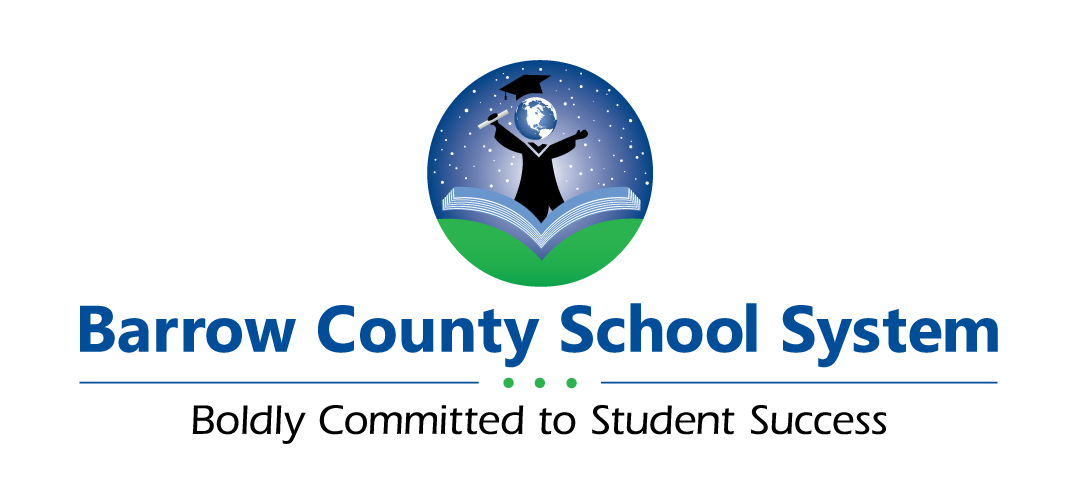 Electives Survey November 2017
Shenley Rountree
Career, Technical, & Agricultural Education Director
Barrow County Schools
Survey Goals
Goals
1. To determine if we are offering career pathways that align with the interests of our students and with the workforce needs in our region. 

2. To determine the optimal location to teach the pathway classes.
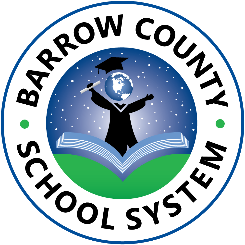 Barrow County Schools
Survey Details
A survey was administered to all current 8th - 11th grade students by cluster (AHS/WBHS) to identify the electives that students were most interested in taking. 

Total Student Responses (orange): 2,004
Total Parent Response (blue): 197
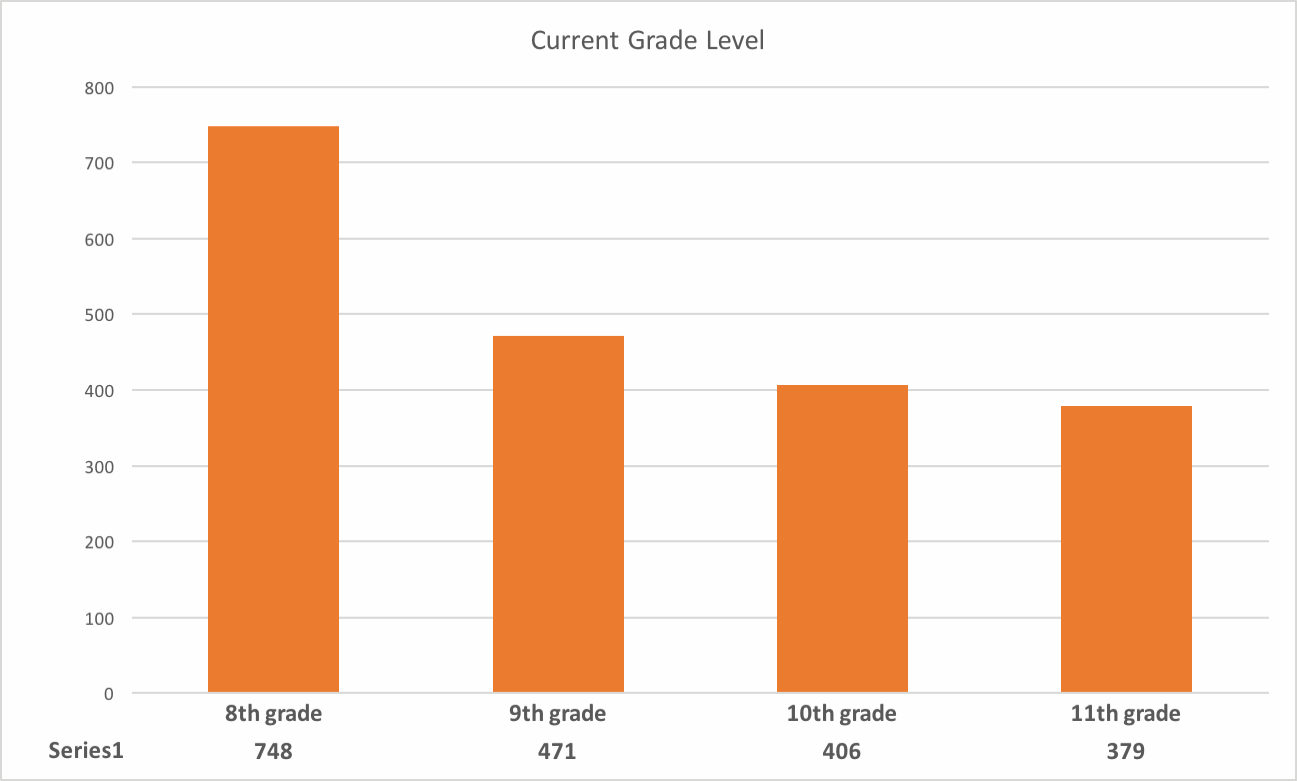 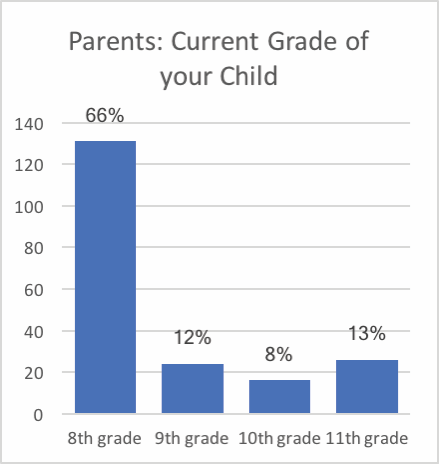 [Speaker Notes: The survey was given to high school students on Wed, Nov 1st and to 8th graders between Nov 1 - Nov 6th.  A version was also sent to all parents (using ParentLink) between Nov. 1 and Nov. 6th to complete.]
Barrow County Schools
24 Current Pathways Offered
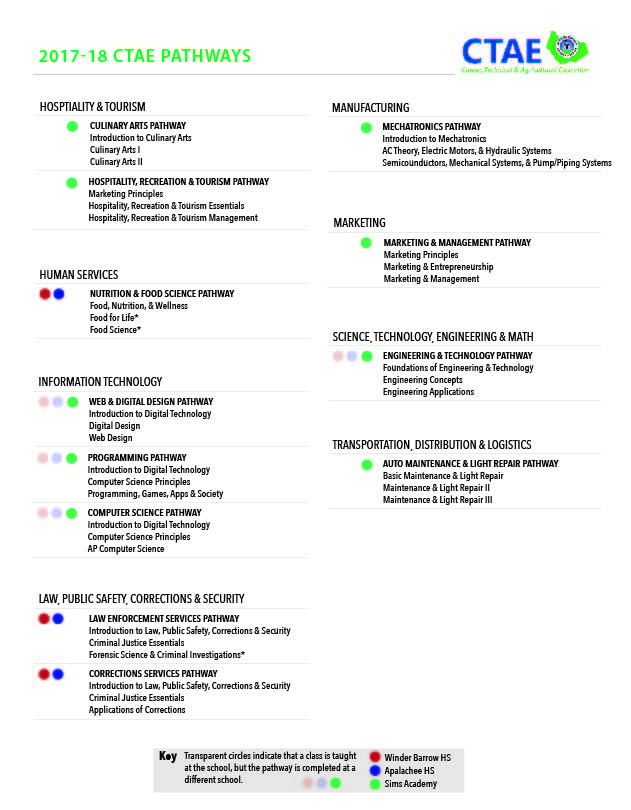 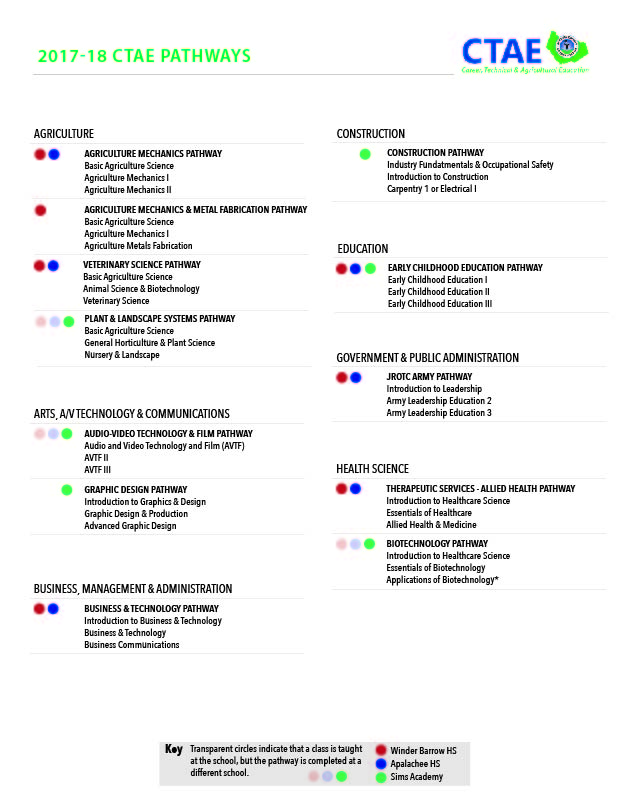 Barrow County Schools
Top Pathways of Interest - Students
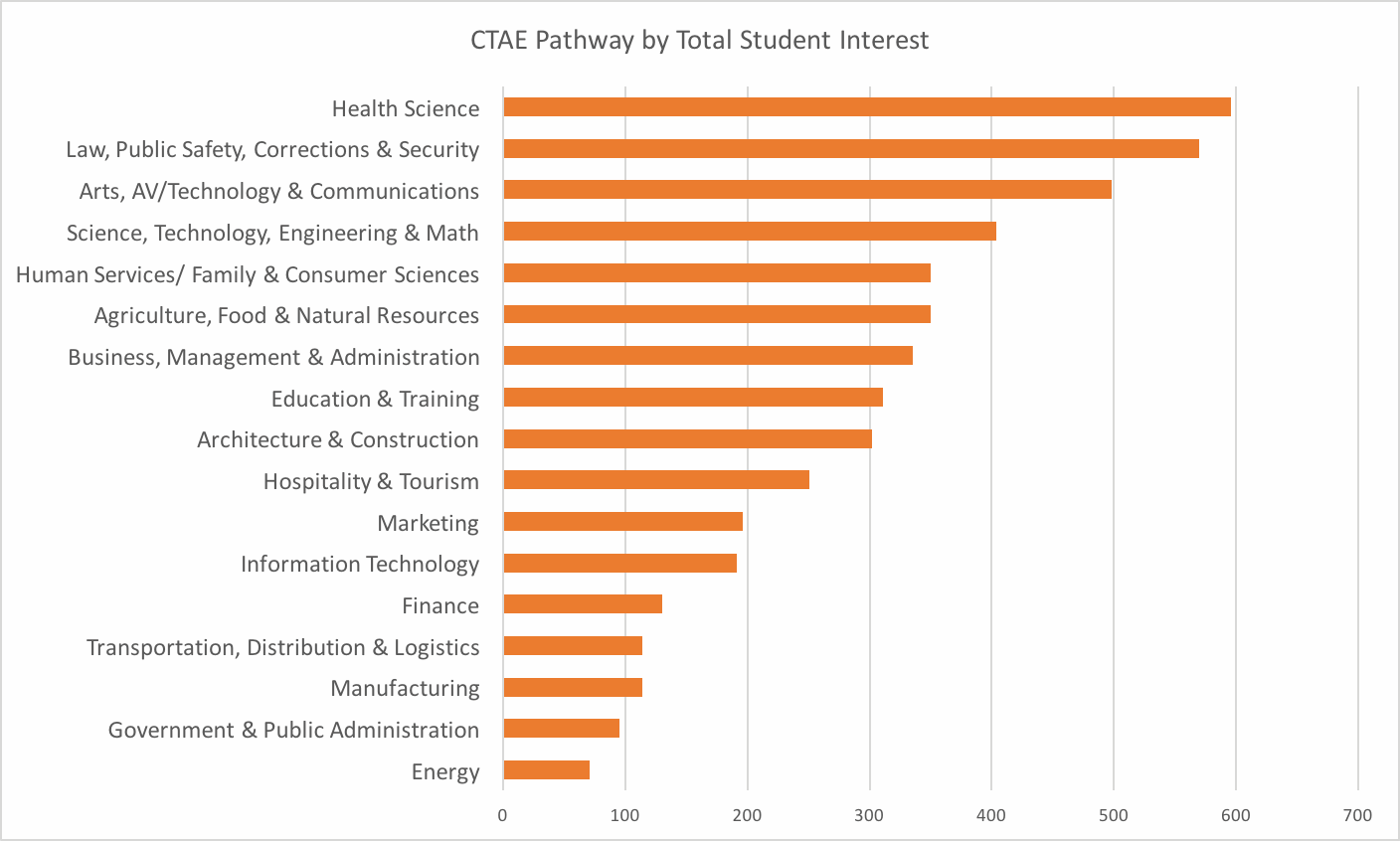 Barrow County Schools
Top Pathways of Interest - Parents
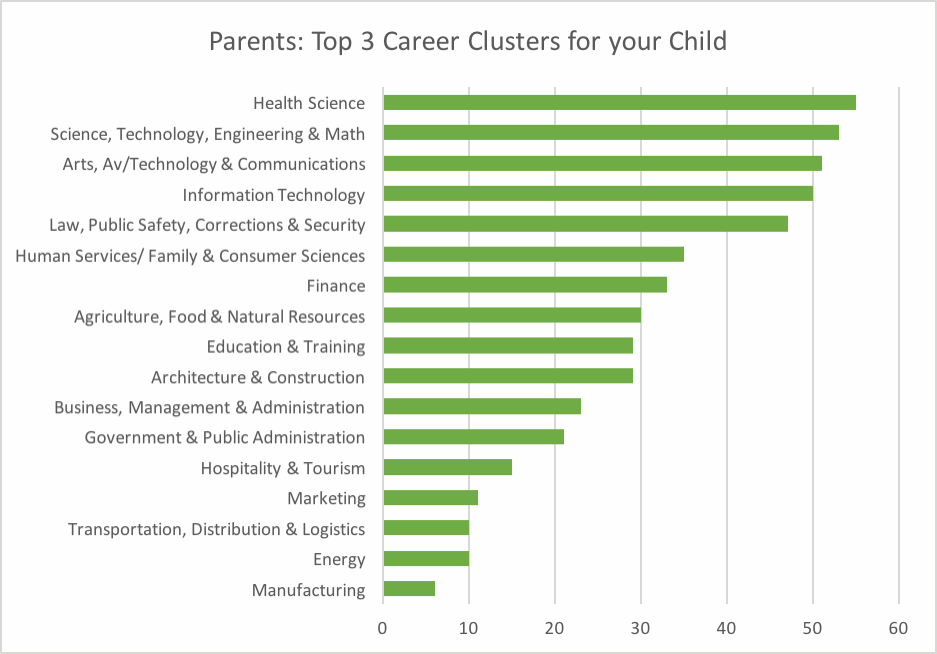 [Speaker Notes: Comparision between Parent & Student Responses:
- Parents ranked STEM #2; students #4
- Parents ranked Information Technology #4; students #12
- Both listed manufacturing & energy in the bottom 3]
Barrow County Schools
Workforce Needs
Identified workforce needs in our community:
Chamber of Commerce:
Agriculture
Business, Management & Administration
Hospitality & Tourism
Health Science
Transportation, Distribution & Logistics
STEM
Economic Development:
 Hospitality & Tourism
 Information Technology
 Manufacturing
 STEM
 Transportation, Distribution & Logistics
[Speaker Notes: The survey was given to high school students on Wed, Nov 1st and to 8th graders between Nov 1 - Nov 6th.  A version was also sent to all parents (using ParentLink) between Nov. 1 and Nov. 6th to complete.]
Barrow County Schools
Post-Graduation Plan
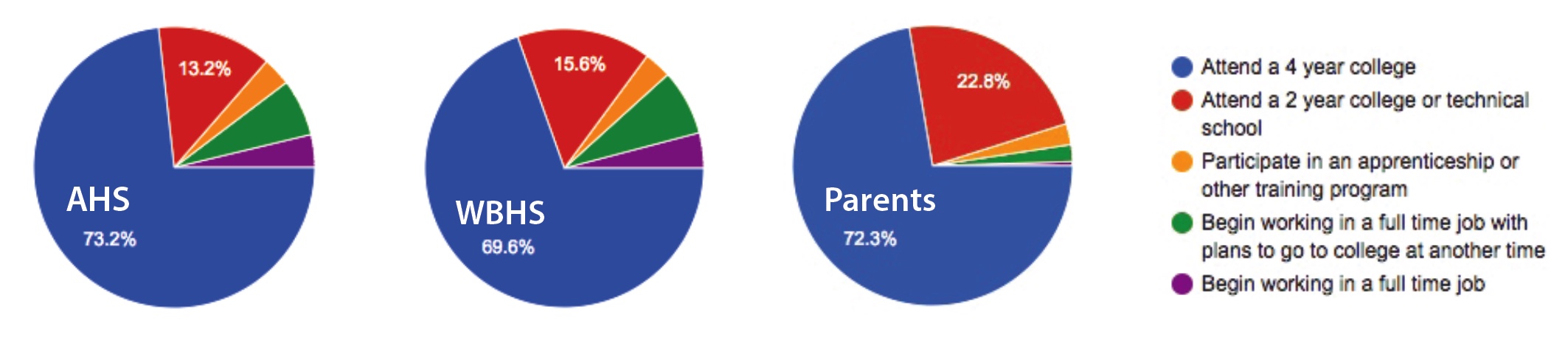 71% of students plan to attend a 4 year college
Barrow County Schools
Post-Graduation Reality
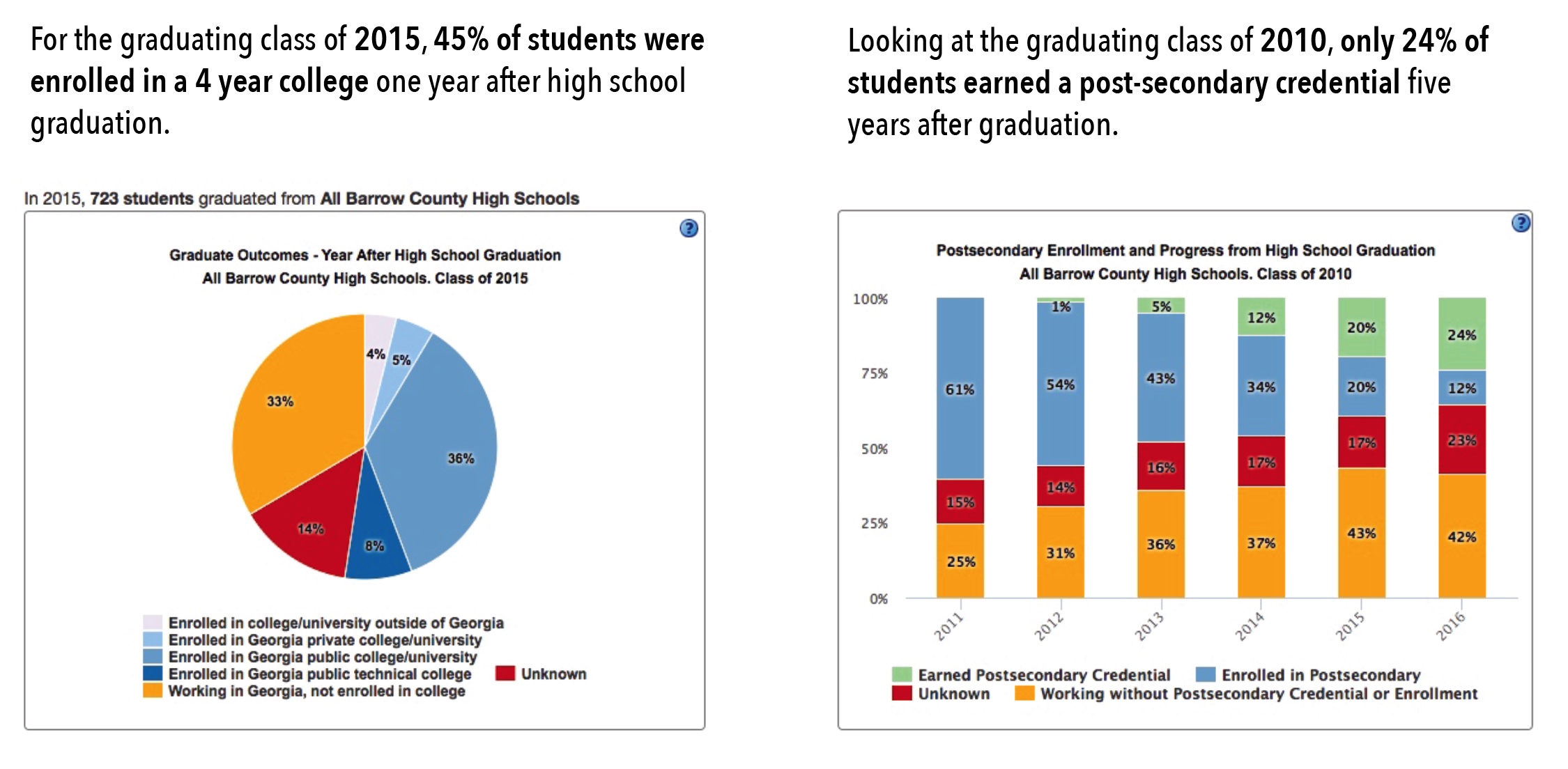 For the graduating 
class of 2015,
45% of students 
were enrolled in a 4 year college one year after high school graduation.
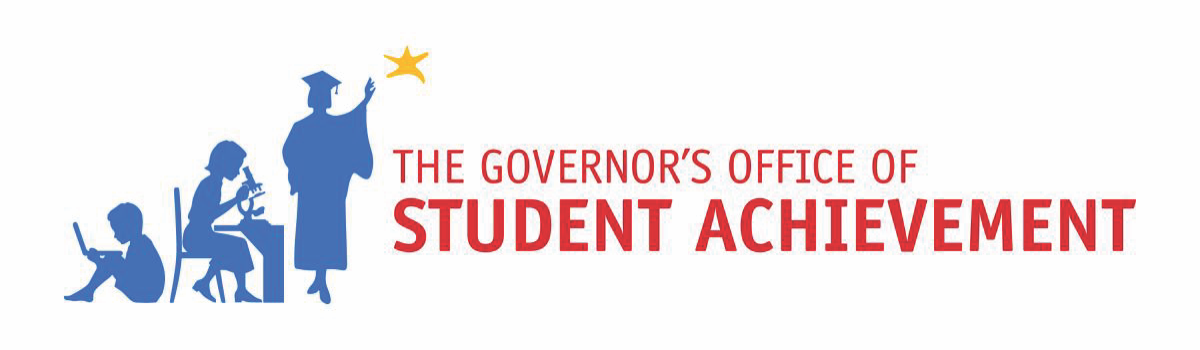 Barrow County Schools
Post-Graduation Reality
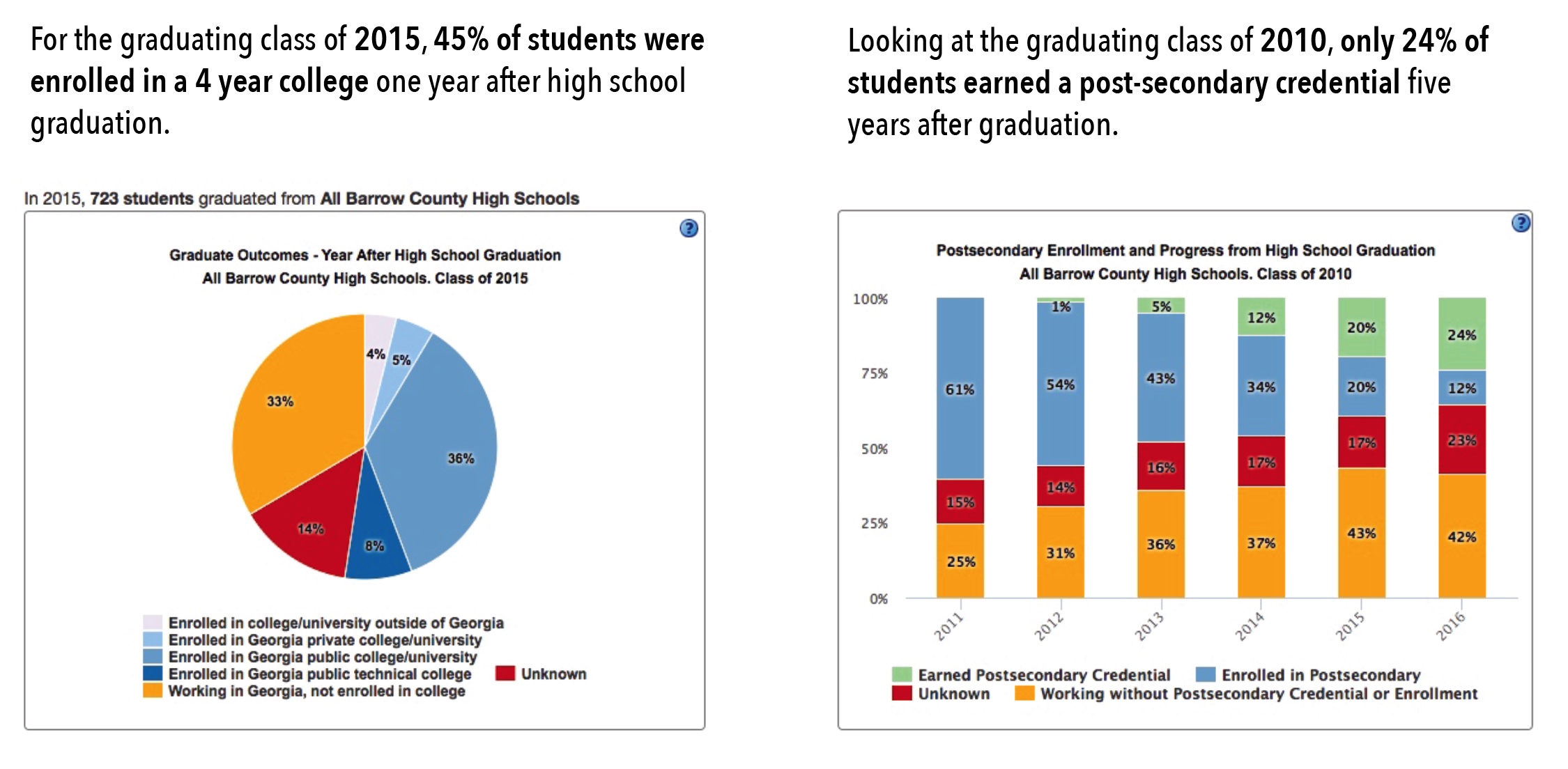 From the graduating 
class of 2010, only 
24% of students
earned a post-secondary credential five years after graduation.
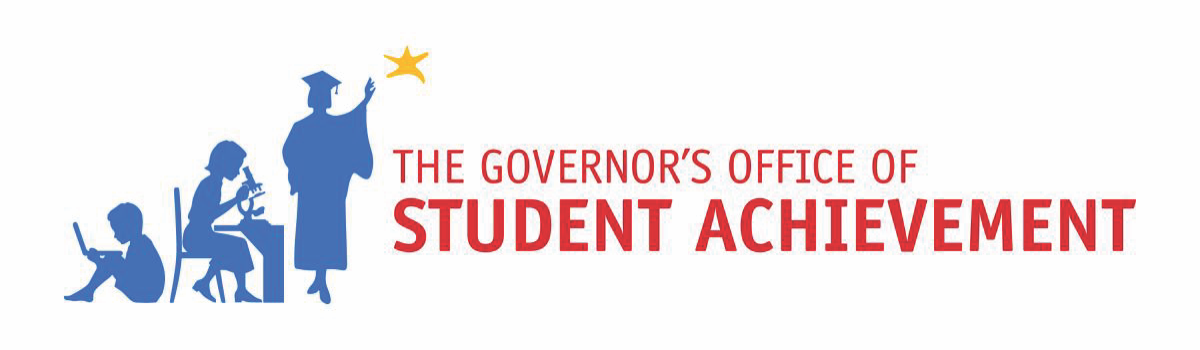 Barrow County Schools
Post-Graduation Reality
71% students plan to attend 4 year college
24% of students have earned a post-secondary credential (12% still enrolled)
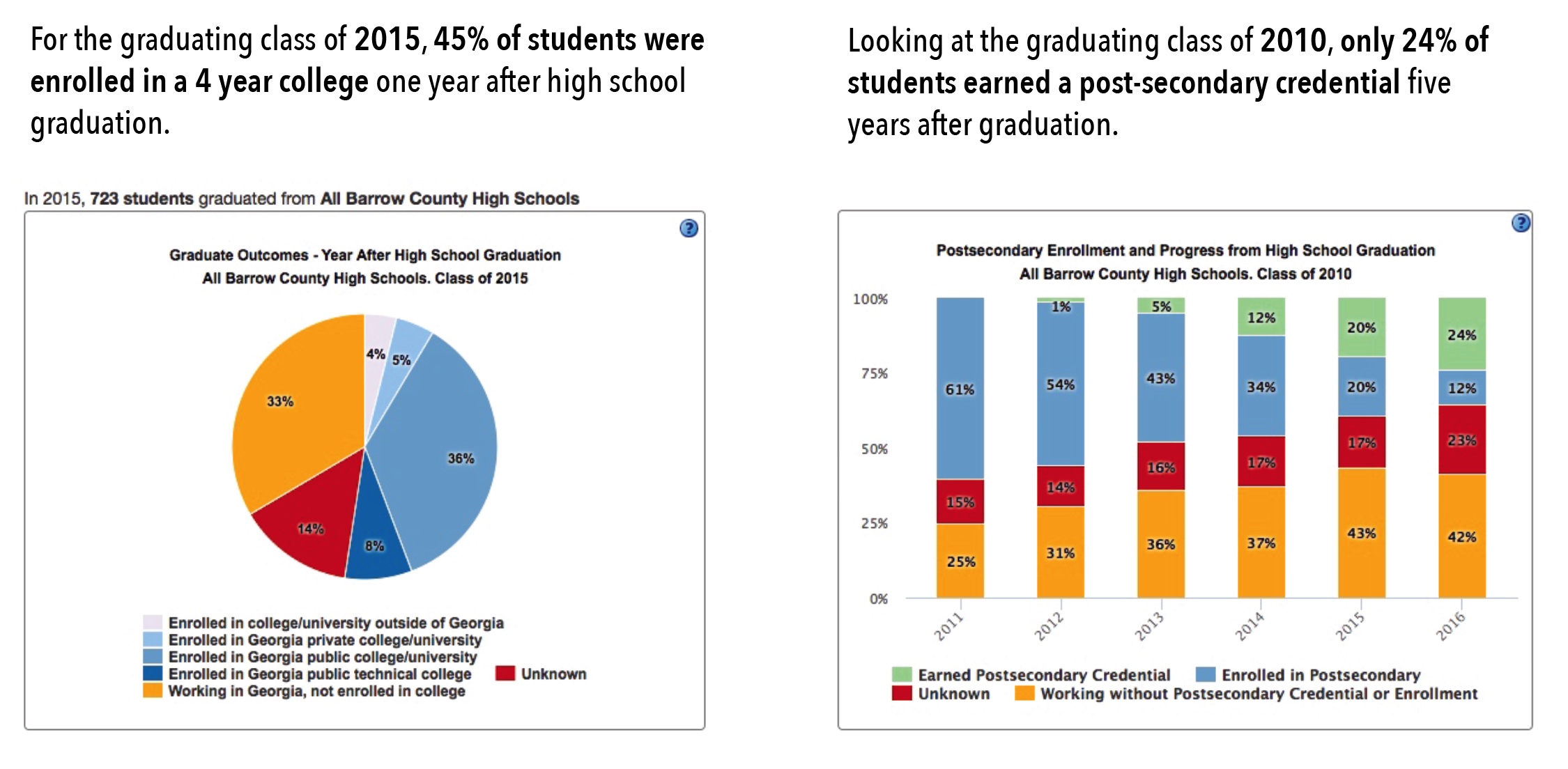 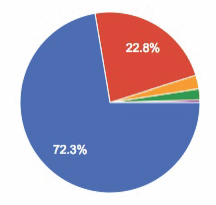 vs
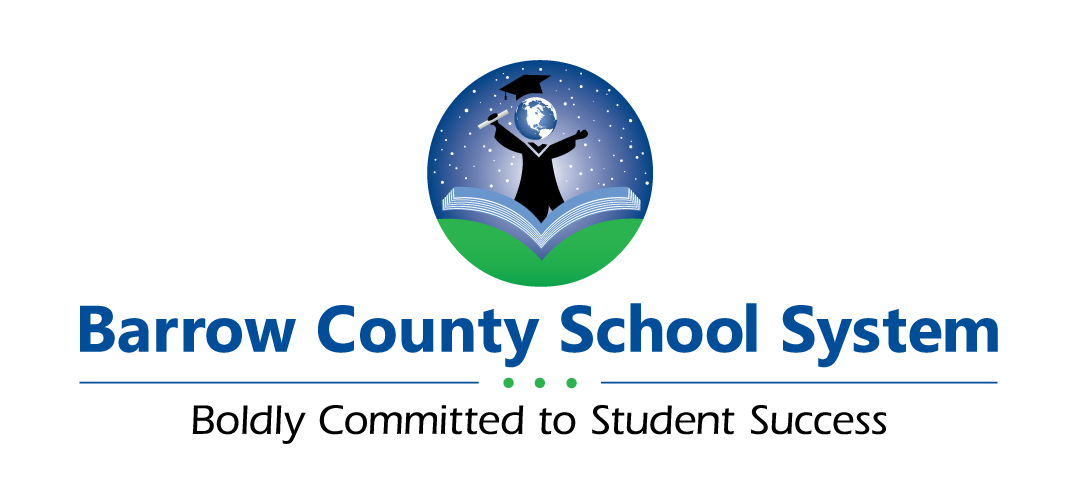 Thank you!